INSTRUKCJA ŻABKI
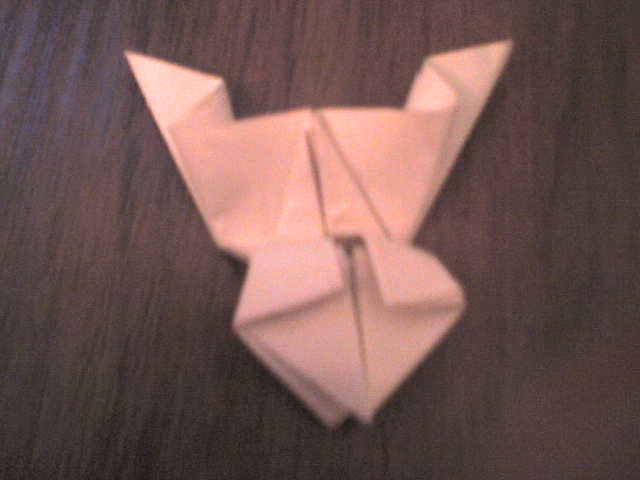 ZASADA NR 1
1.Karteczkę w kształcie kwadratu zegnij po przekątnych na pół.
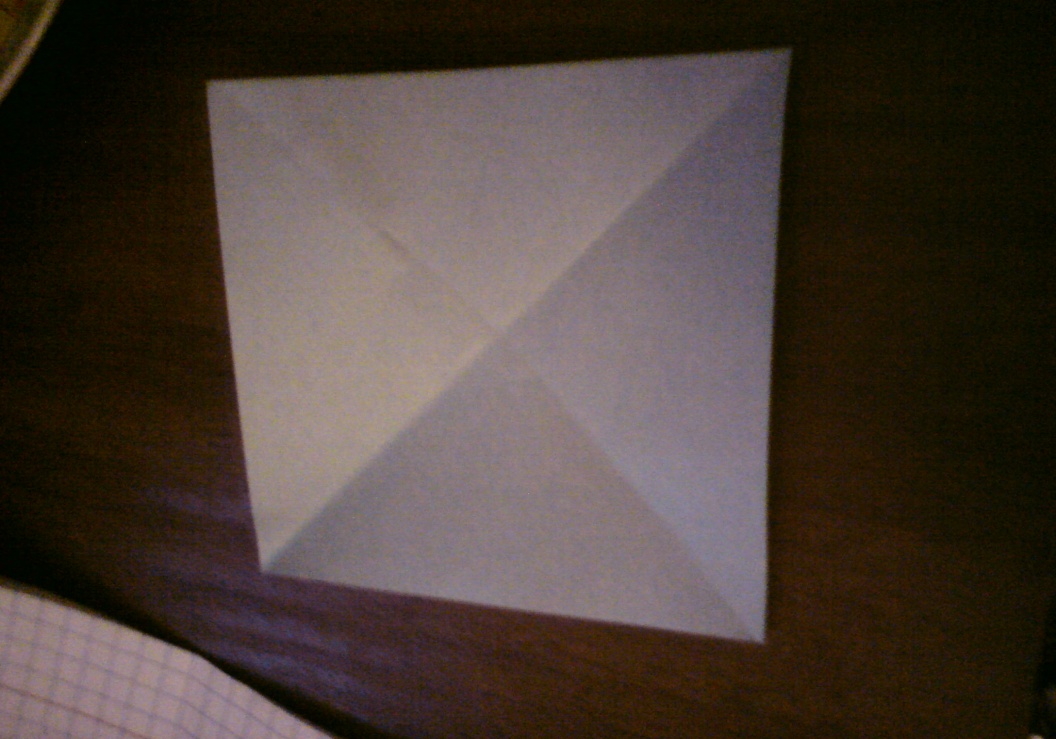 ZASADA NR 2
2. Następnie odwróc ją na drugą stronę i zegnij na pół, lecz tym razem nie po przekątnych , ale w połowie.
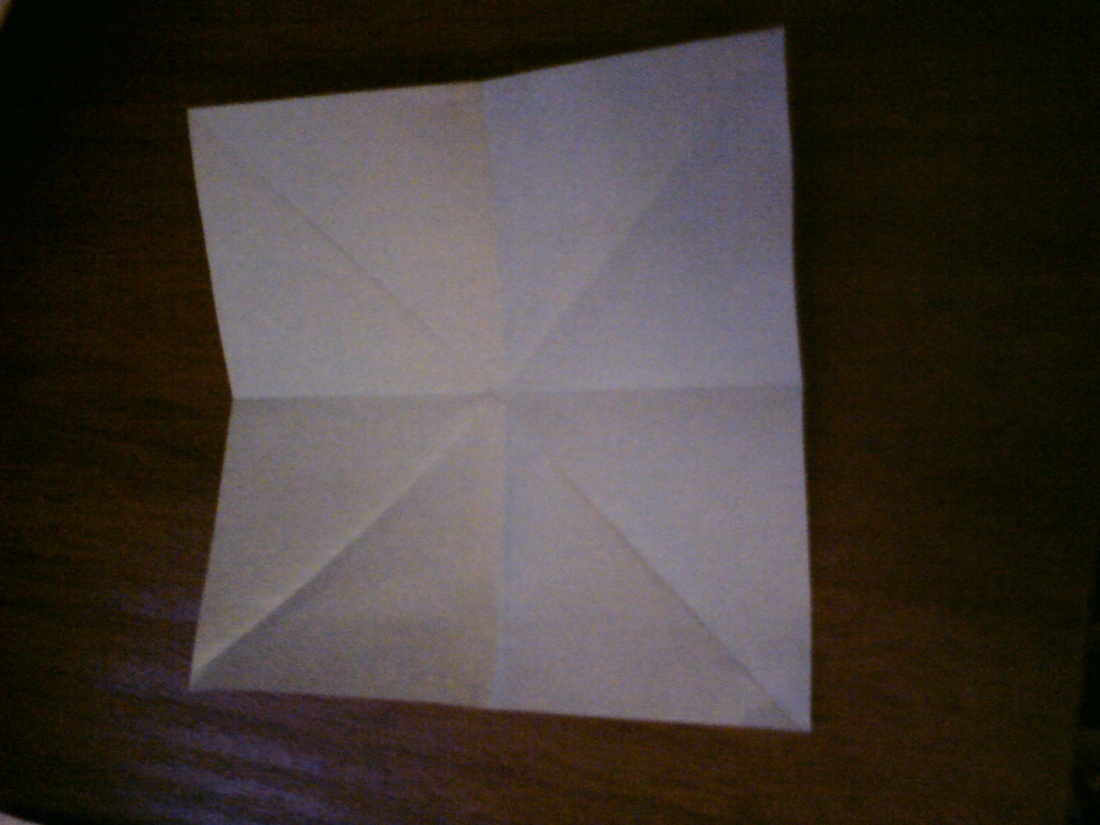 ZASADA nr 3
3.Mając karteczkę cały  czas na tej samej stronie złóż ją tak , jakby miała  powstac z niej choinka
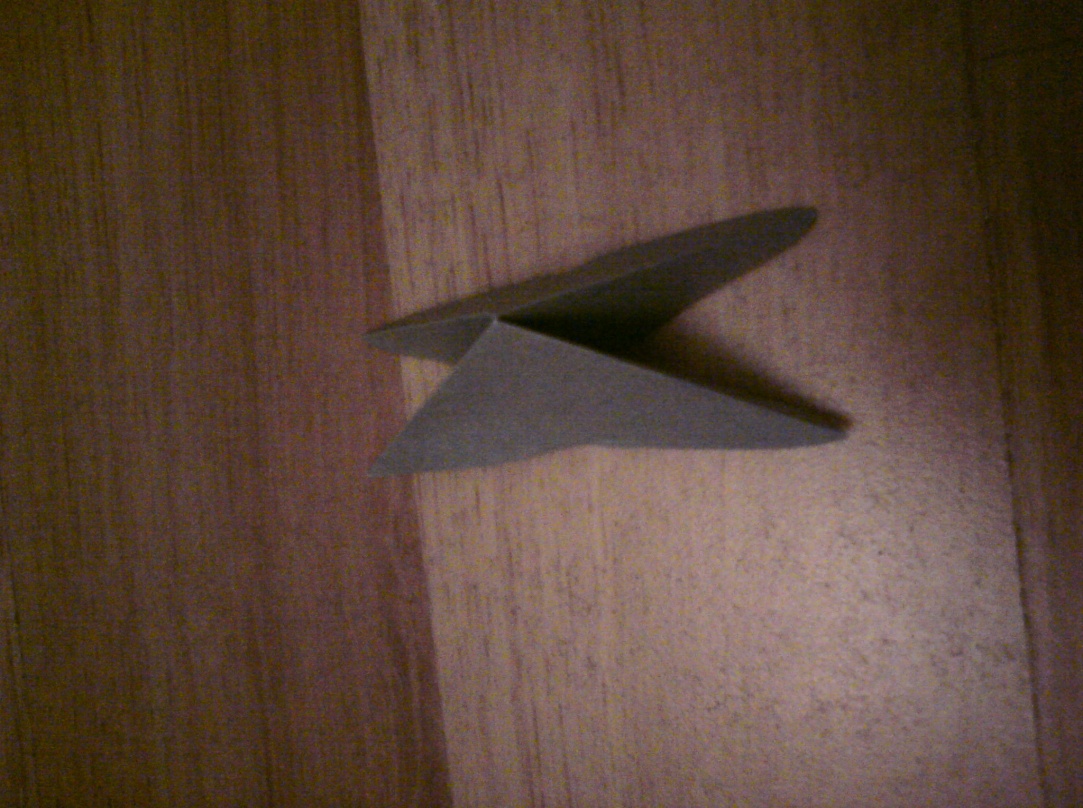 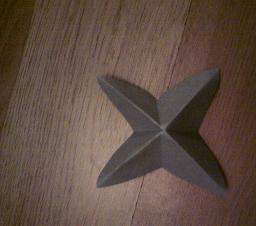 ZASADA NR 4
4.Gdy uzyskamy efekt choinki , trzeba tę choinkę zgiąc na pół tak , aby powstały dwa złączone razem trójkąty.
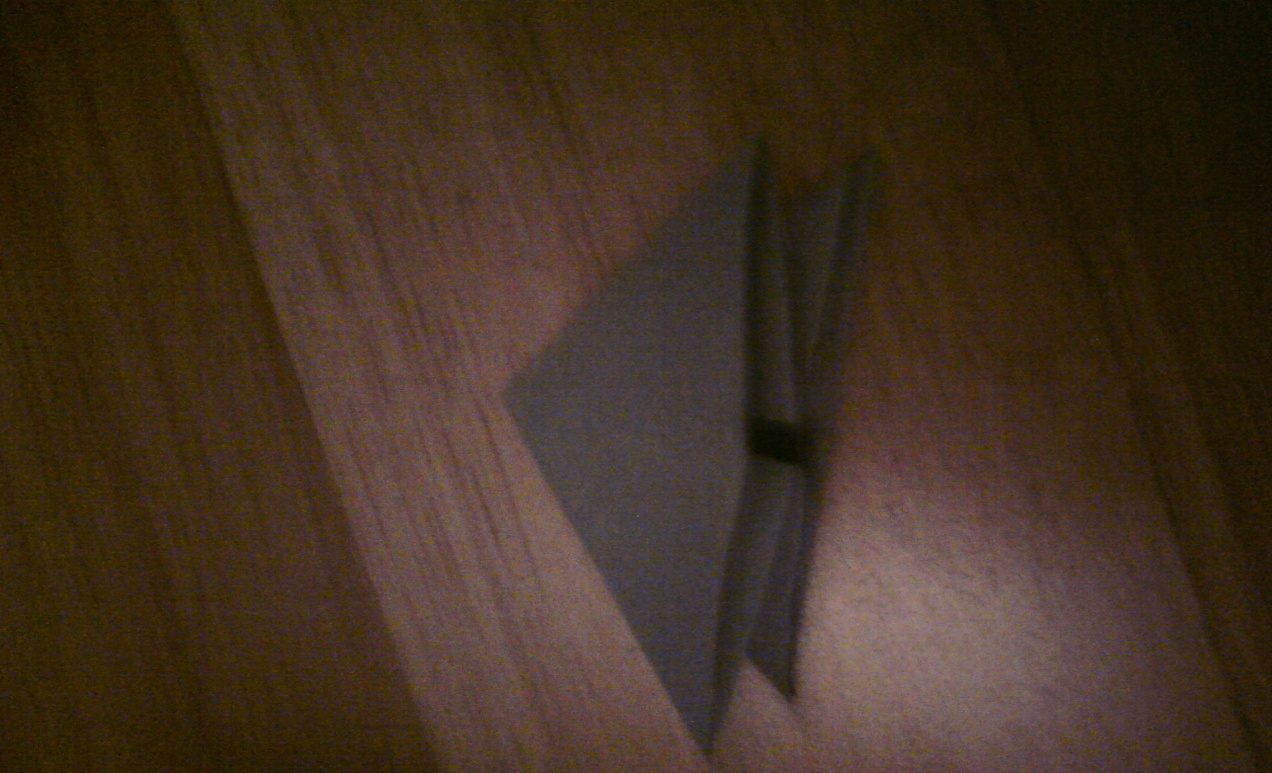 ZASADA NR 5
5.Jeden z tych trójkątów zegnij ku górze tak , tak aby powstał deltoid.
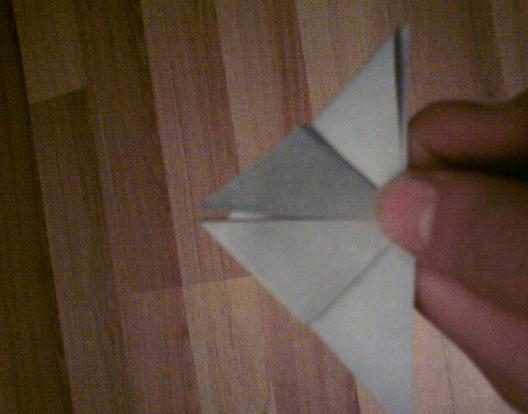 ZASADA NR 6
6.Następnie skrzydła ,które odstają od deltoidu zgiąc również ku górze.
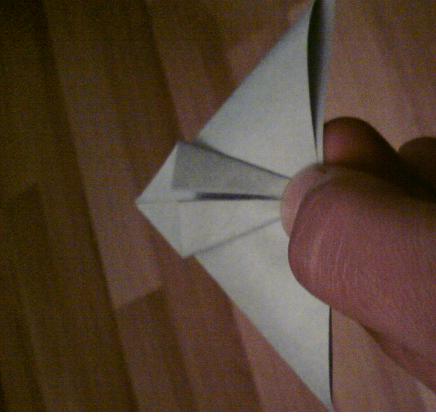 ZASADA NR 7
7.Obróc karteczkę na drugą stronę , trójkąt ,który pozostał zgiąc do środka na pół oraz uzyskane skrzydła zgiąc jeszcze raz na pół , ale tym razem na zewnątrz.
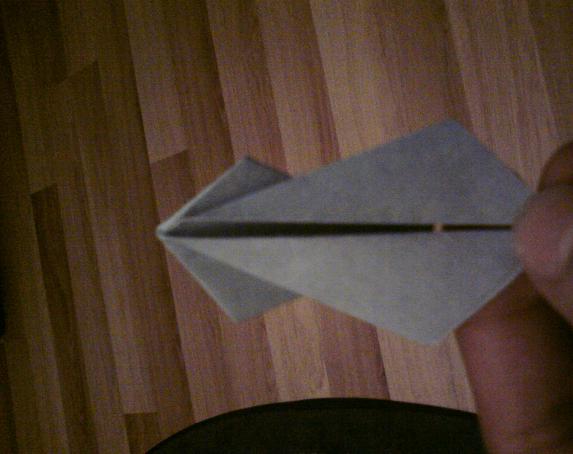 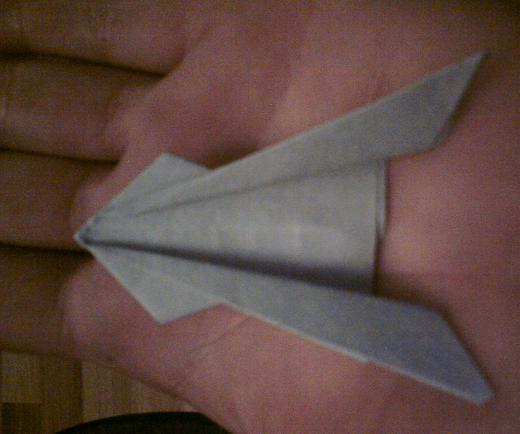 ZASADA NR 8
8. Powstała żabka odwróc na brzuch.
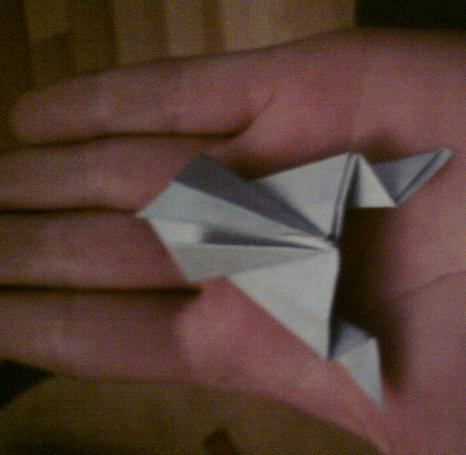 ZASADA NR 9
9.Następnie należy ją zgiąc tak . Aby była w pozycji siedzącej. Przycisnąc ja grzbietem do tyłu po czym połowę jej odchylonego grzbietu zgiąc również na pół , lecz tym razem do przodu.
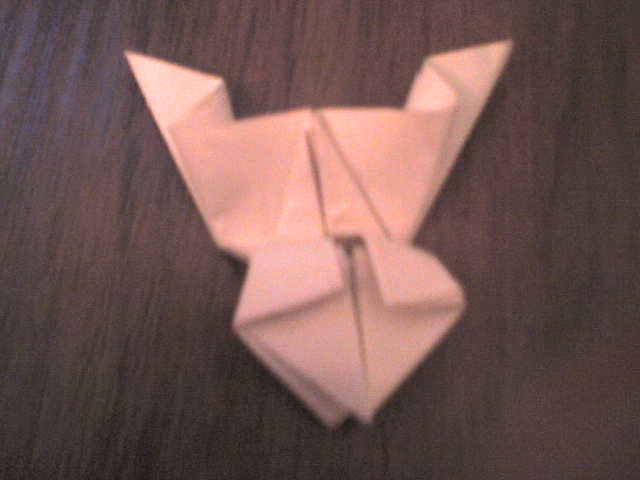 ZASADA NR 10
10.Na koniec należy nacisknąc na tył żabki tak aby ona podskoczyła.
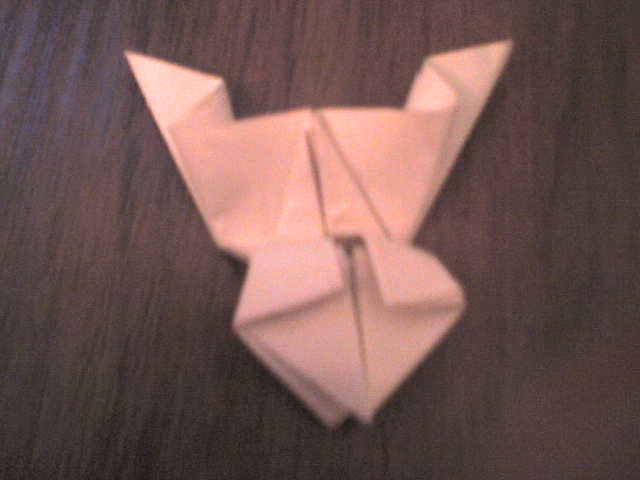